A Global and Diverse Perspective: Taking an Introspective Look at Faculty Diversity within Sport Management
B. Nalani Butler Ph.D. University of Tampa
Ryan Turcott Ph.D. Adelphi University
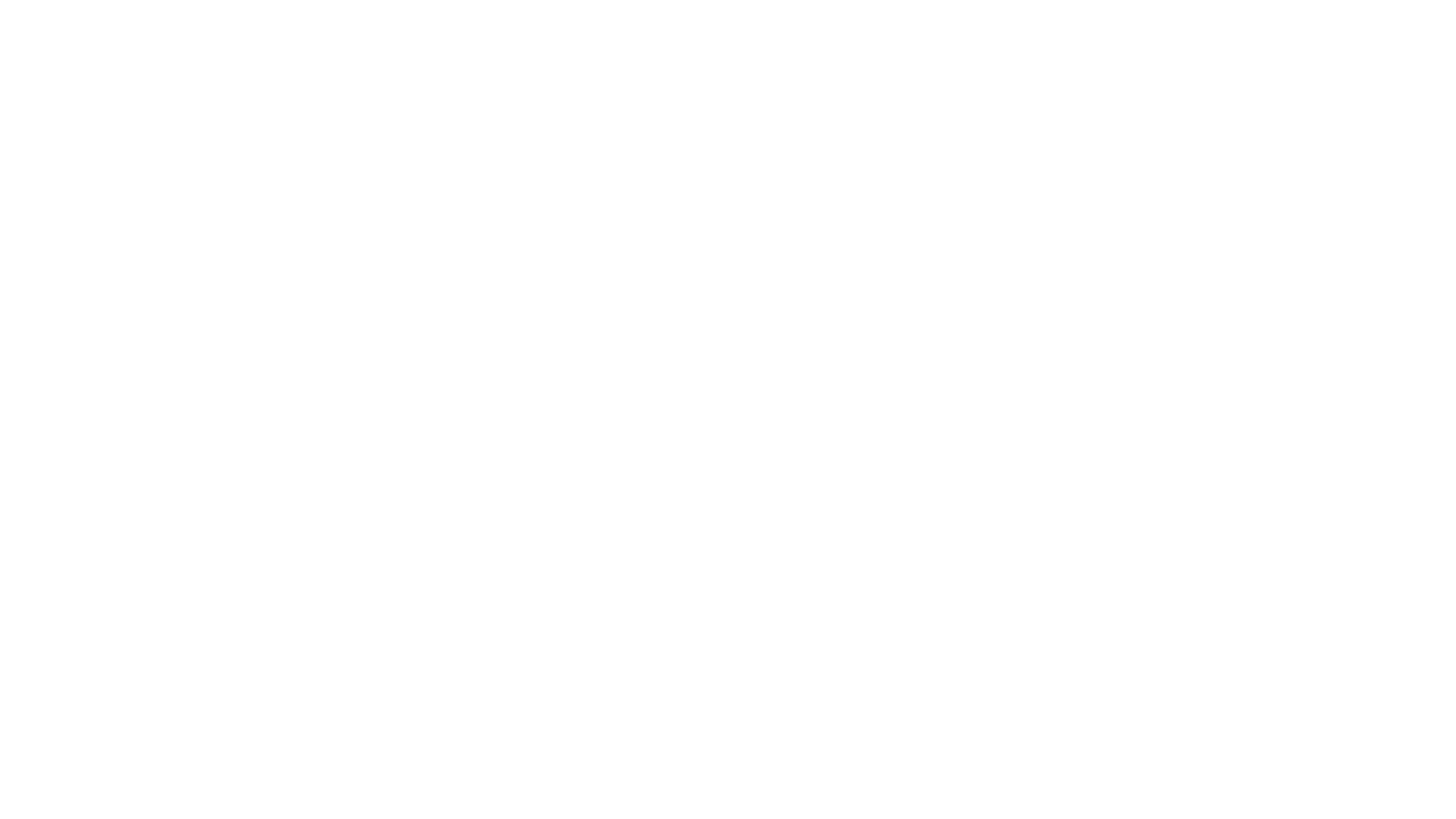 COSMA and Diversity
Recognize and promote excellence in sport management curriculum world-wide
Importance of Common Professional Components (CPC‘s)
To offer classes that cover issues in diversity and international sport management (Principle 3)
 To focus on policies regarding diversity and the global sport environment (Principle 7.5 & 7.6)
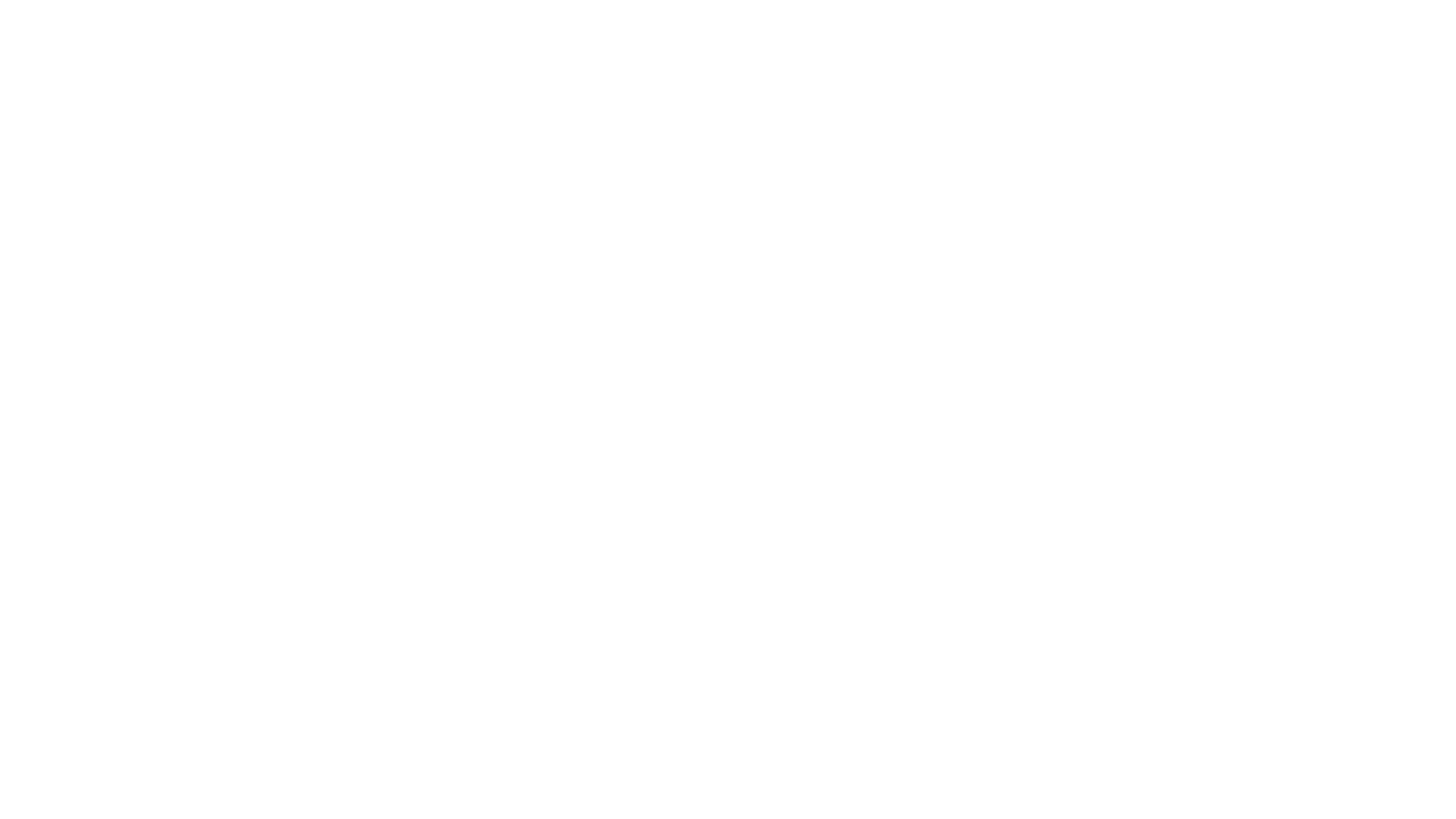 Purpose
Review faculty diversity for all COSMA accredited institutions.
Discuss:
How COSMA can be proactive in identifying faculty diversity and inclusion within the self-study and accreditation process
How COSMA can promote and integrate progressive strategies to create dialogue within the sport management departments and on faculty diversity
How departments can effectively recruit and mentor minority faculty and students within sport management
Literature: Gender and Faculty Diversity
Gender of an instructor can have a distinct impact on the educational experiences of undergraduates in terms of both how classes are taught and course content. 
Female faculty are much more inclined than male faculty to require cooperative learning, experiential learning or field studies, and group projects in some or most of their courses.
Literature: Race and Faculty Diversity
Greater structural diversity among faculty leads to an increased use of effective educational practices (Umbach, 2006)
There is a significant relationship between student growth on various educational outcomes and activities during college associated with having a diverse student body and faculty (Hurtado, 2001)
Methodology
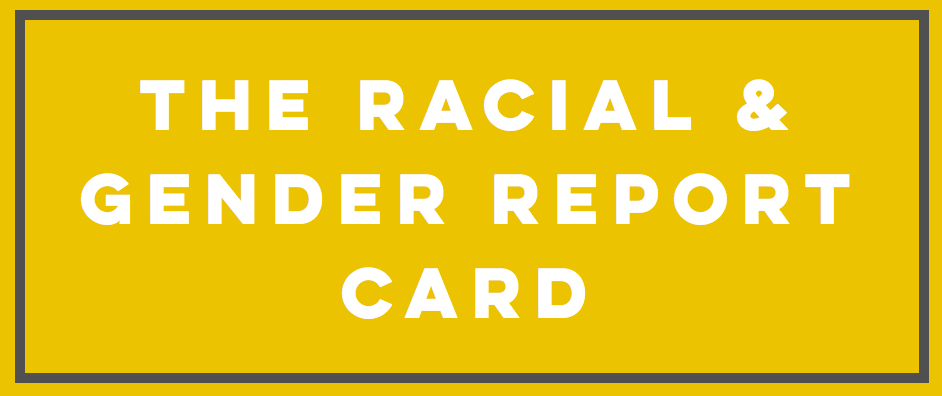 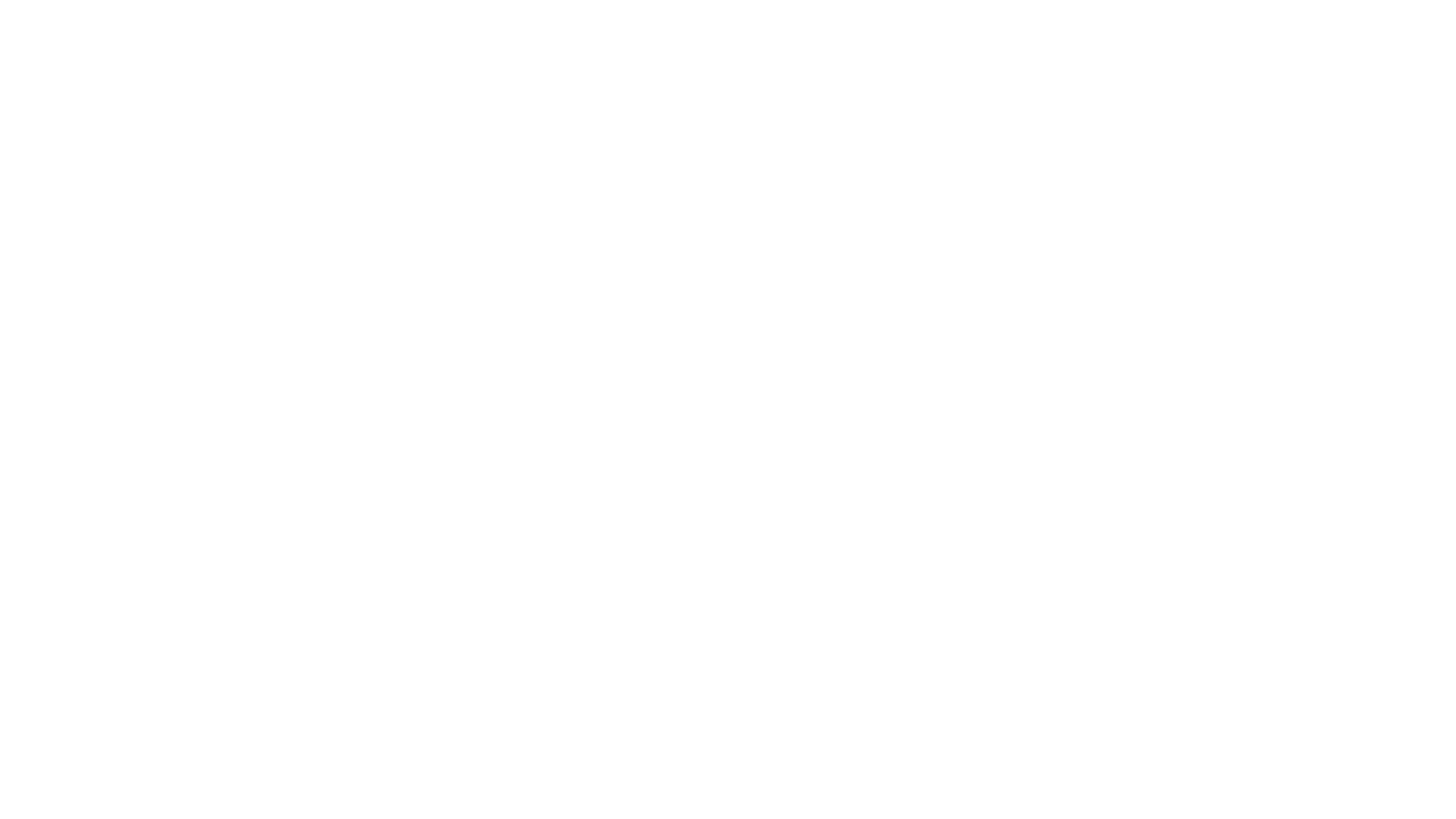 Race and Gender Report Card
The Institute for Diversity and Ethics in Sport has a grading scale to better reflect current demographics. 
The change in the nation’s demographics has been dramatic with the most recent census making all people of color and minorities closer to 35 percent (within their organization). 
To get an A for race: 
the category now needs to have at least 30 percent people of color
 to get an A for gender, 45 percent is necessary

Some faculty names did not provide images 
guessed gender based on names
Race & Gender Scale (Lapchick, 2018)
COSMA Accredited Institutions
151 Participants By SexMale = 87 Female= 59 Not Listed = 5
26 Full Professors (12 Female & 14 Male)
54% Male
64 Associate Professors (23 Female & 41 Male)
64% Male
46 Assistant Professors (25 Male & 21 Female)
54% Male
9 Lectures (6 Male & 3 Female)
66% Male
1 Juris Doctorate (1 Female)
100% Female
5 Not Listed
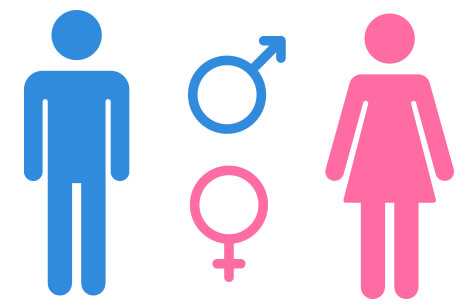 151 Participants By Race117 = White, 13 = Asian, 12 = Black, 2 = Latino 7 = No Image
26 Full Professors 
21 White (81%)
2 Asian
2 No Image 
1 Black
64 Associate Professors
50 White (78%)
7 Asian 
5 Black 
2 Latino
46 Assistant Professors
36 White (78 %)
6 Black 
4 Asian
9 Lecturers 
(100% White)
1 J.D. 
(100% White)
5 Images Not Listed
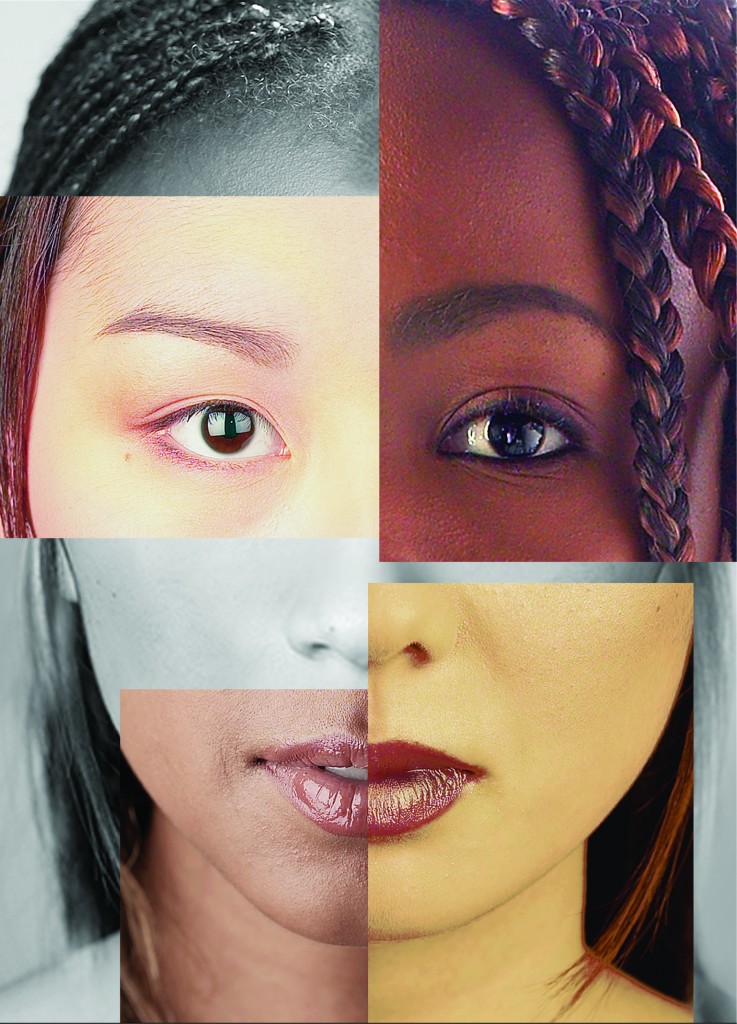 Results with Grades
Sport Management Faculty: Gender Report Card
Sport Management Faculty: Gender Report Card
Participants By Race
Participants By Race
Limitations
Assumption based on appearance and not self-identification 
Some programs did not have faculty images on website 
 Some did not have faculty names listed on website 
Some did not have ranks or positions listed
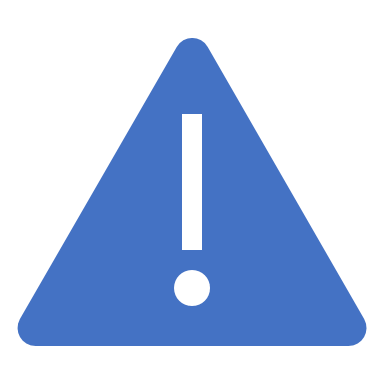 How can COSMA can be proactive in identifying faculty diversity and inclusion within the self-study and accreditation process?
How can COSMA promote and integrate progressive strategies to create dialogue within the sport management departments and on faculty diversity?
How departments can effectively recruit and mentor minority faculty and students within sport management?
Discussion
How can COSMA can be proactive in identifying faculty diversity and inclusion within the self-study and accreditation process?
Record gender, race, and rank within sport management departments
Have departments incorporate an action approach for recruitment and retention of minority faculty and students within strategic plan 
Should the diversity within the student population be recorded?
How COSMA can promote and integrate progressive strategies to create dialogue within the sport management departments and on faculty diversity?
Establish a caveat for continued education on minority recruitment and retention 
Have discussions at the COSMA annual conference about minority recruitment and retention
How can departments effectively recruit and mentor minority faculty and students within sport management?
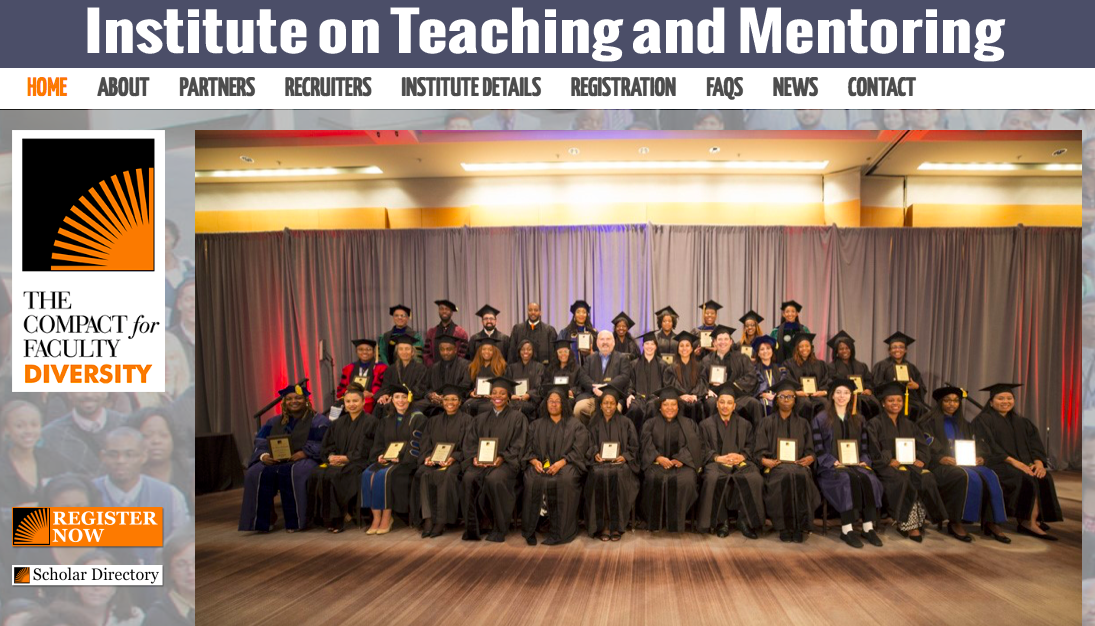 The Compact for Faculty Diversity (25 years)
Four-day conference that has become the largest gathering of minority doctoral scholars in the country. 
Gives the issue of faculty diversity a national focus 
Provides minority scholars with the strategies necessary to 
Survive the rigors of graduate school
Earn the doctoral degree 
Succeed as a member of the professoriate.
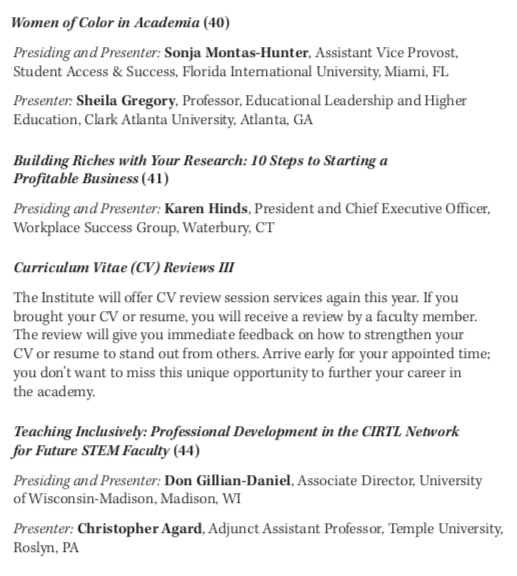 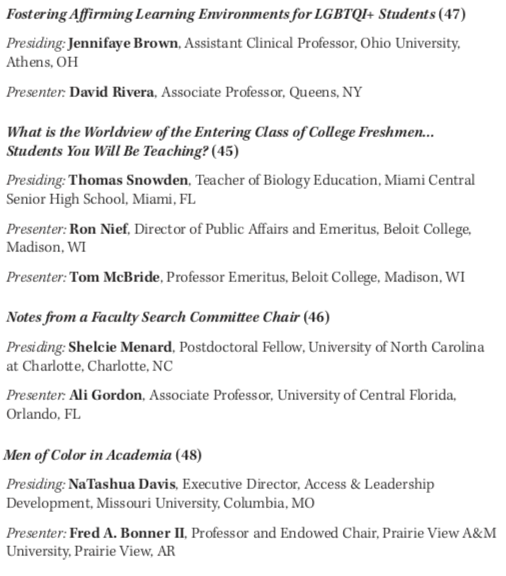 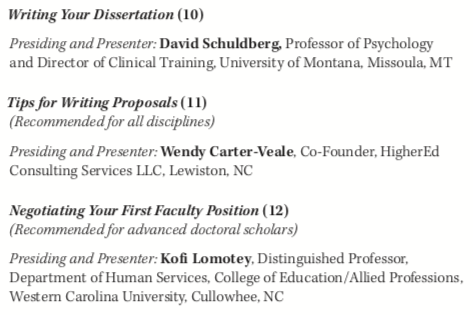 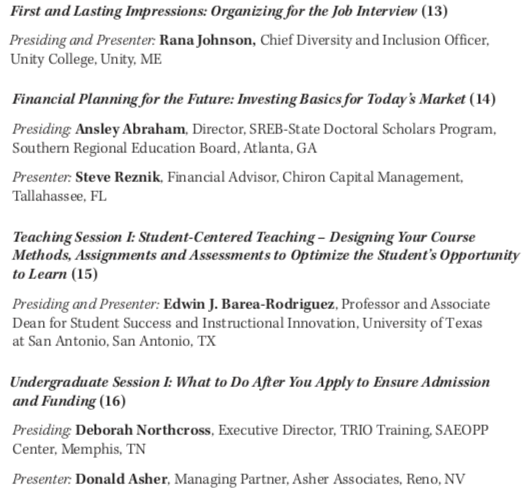 Basic Recommendations to Promote Faculty Diversity (American Federation of Teachers, 2010)
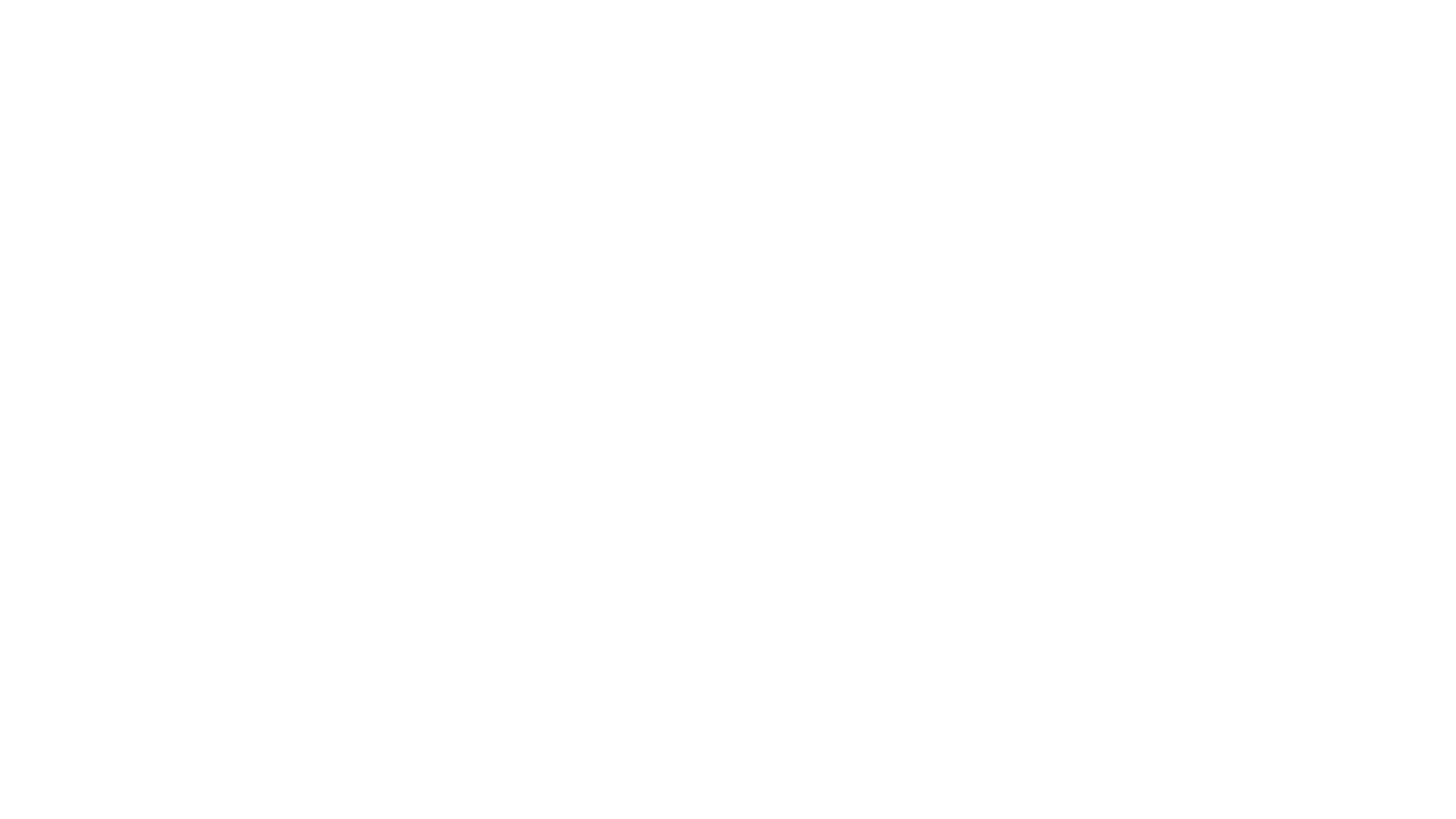 Taking an in-depth look at what is happening on the diversity front on your campus
Initiating a discussion with your leaders and membership about possible plans of action, including ways to incorporate diversity activities into the collective bargaining contract
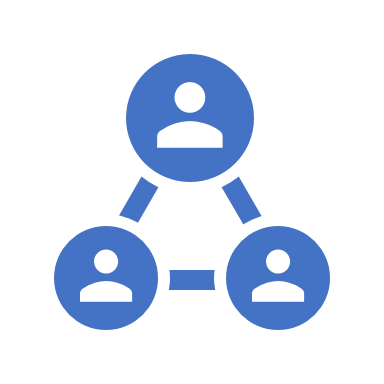 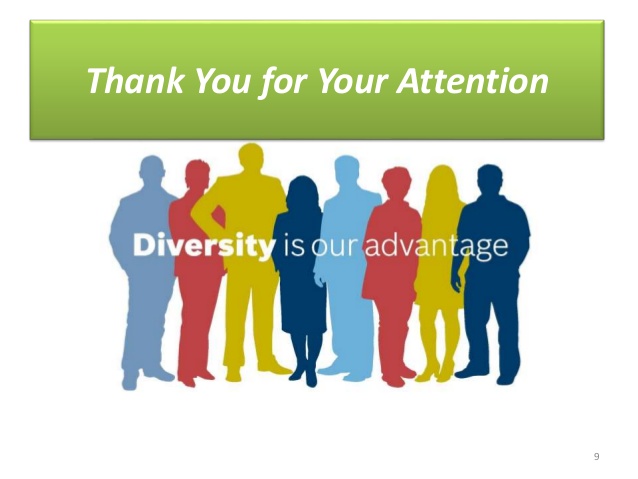 B. Nalani Butler Ph.D. University of Tampabbutler@ut.edu
Ryan Turcott Ph.D. Adelphi University rturcott@adelphi.edu